Maker Workshop 4: NASA-Themed
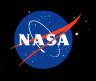 Credits: Ms. Kunz, ASCEND School, GLOBE Mission EARTH
[Speaker Notes: Source for all activities: https://www.nasa.gov/education/materials/]
Choose one of the maker activities I’ve linked in the slides below

Try it out! Follow the directions linked to build/draw something, do an experiment, or explore an idea

Answer the questions on slide 10, titled “Reflect Questions”

Turn in this assignment in google classroom, send a photo
Your NASA Mission
Directions
Good Vibrations: Explore Sound
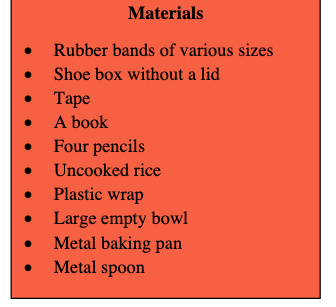 Complete the activity on this link to test out how sound travels
If you don’t have any of the needed materials, improvise! (Find something similar that could work).
Make a Boomerang
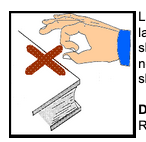 Link with details
Materials: 
Index card (or stiff paper)
Scissors
Pencil
Pattern or shape you sketch onto card to cut out
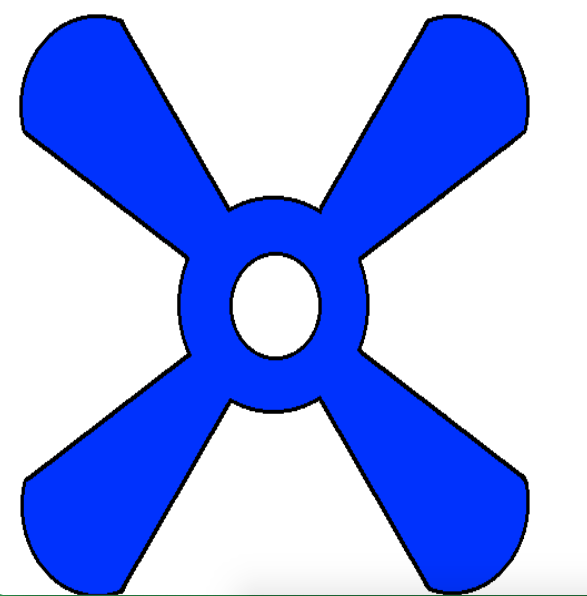 Example pattern
Make a Cloud Mobile
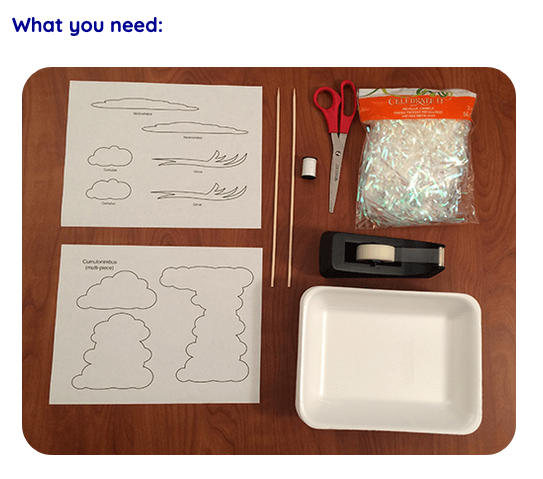 Complete the activity on this link 
If you don’t have any of the needed materials, improvise! (Find something similar that could work).
Draw Artemis Spacecraft
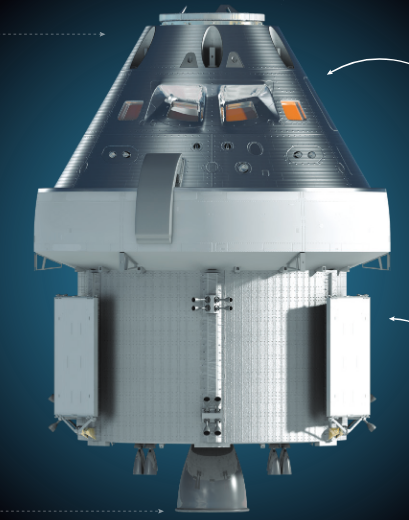 If you prefer to do a detailed drawing rather than build something by hand, choose this option!
Link to guide for how to draw the Orion Spacecraft. (Orion is the the craft NASA is designing for the next trip to the moon as part of the Artemis Mission)
Experiment: Changing Pressure
Complete the activity on this link to test out how pressure affects flight
If you don’t have any of the needed materials, improvise! (Find something similar that could work).
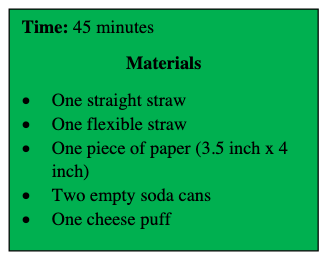 Make “Universe” Slime
Complete the activity on this link to make slime. (link to Spanish directions) 
If you don’t have any of the needed materials, improvise! (Find something similar that could work).
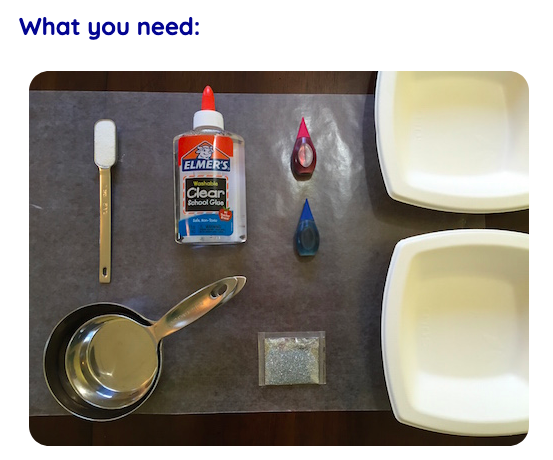 Note: This one could get messy so make sure your parents are okay with you making slime
Reflect Questions → Complete after the Activity
Reflect Questions (Answer in complete sentences)
What did you choose to make?

What was the process of trying to make this design like? (challenging, fun, frustrating, rewarding…) Answer in 1-2 sentences.

How did you feel about the approach of following linked directions to try out a design challenge? Was that helpful or not?

What is something you learned in the process of making your design?

Anything else you want to share?
Take a picture what you made and paste it here!
If you can’t figure out how to paste a picture in slides, either text or email your photo to me - jkunz@efcps.net or 408-316-1314
Turn in this assignment in google classroom when you’re finished!